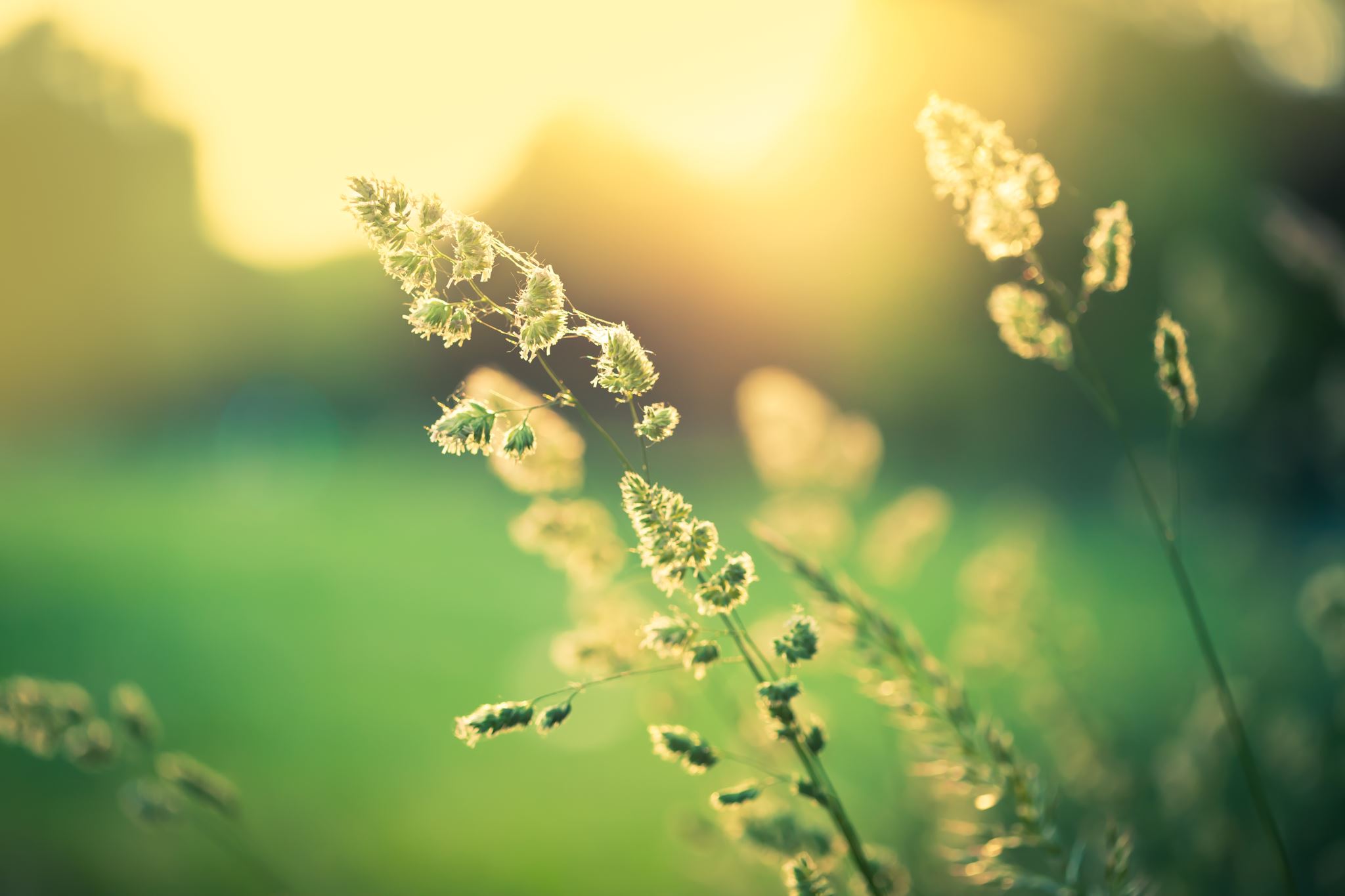 Améliorer ses relations professionnelles à l’aide de la communication orientée vers les solutions.
Par Stéphanie Villeneuve, travailleuse sociale
Ce qui vous est présenté dans le cadre de cette présentation provient du livre « Arrosez les fleurs pas les mauvaises herbes! » de Fletcher Peacock
Imaginons que l’on est un amateur de hockey en train d’assister à une partie dans un centre sportif. […] Moi, comme communicateur, j’avais tendance à sauter sur la patinoire, à prendre le joueur de hockey (mon client) sur mon dos et à patiner, souvent dans une direction qui risquait d’être contraire à celle qu’il aurait voulu emprunter. […] Aujourd’hui, je suis davantage « supporter ». Je reste dans l’estrade (c’est moins épuisant!) et je pose de bonnes questions pour orienter l’autre personne.

Arrosez les fleurs pas les mauvaises herbes p.33-34
Je vous invite à être des « supporters »
Chaque question que nous nous posons à nous-mêmes ou que nous posons aux autres est en train d’orienter notre attention ou celle des autres. Si je demande « Pourquoi avons-nous un problème? », je nous oriente vers le problème. Dans l’approche orientée vers les solutions, on va vers l’avenir. Le communicateur dirige l’autre personne vers les solutions. (p.38)


Comment est-ce que ça pourrait être mieux?

Comment je pourrais t’aider?
Qu’est-ce que je suis en train d’apprendre avec ce client qui me semble moins satisfait?
Comment agirai-je autrement à l’avenir afin d’obtenir de meilleurs résultats, plus satisfaisants pour toutes les personnes concernées?
Si ça va mieux pour vous dans votre entreprise (ou autre) qu’est-ce qui sera différent?  Comment allez vous savoir que c’est différent? Qu’est-ce que vous allez voir? Qu’allez-vous entendre? Comment allez-vous agir? Qu’allez-vous ressentir si le problème n’est plus là, si la solution a été trouvée? (Question miracle)
Et quoi encore/quoi d’autre? (permet de faire élaborer davantage la personne)

Au lieu d’attaquer le problème, on énergise les solutions!!!

p.39-40
Exemples de questions
La question miracle permet de découvrir le bon but avec les mots clés de l’autre personne
Exercice
Je vous demande de vous asseoir confortablement, de fermer les yeux et de répéter dix fois la phrase: « J’ai un gros problème! » en observant bien ce que vous ressentez physiquement et émotionnellement.
Bougez un peu, changez-vous les idées et nous allons refaire l’exercice. Réinstallez-vous confortablement, refermez les yeux, puis répétez-vous dix fois la phrase suivante: « J’ai une belle occasion! ». Encore une fois observer les effets de cette phrase sur votre état physique et émotionnel
p.51
Quand nous avons découvert les mots clés de l’autre personne, nous pouvons passer à la question-exception.

Par exemple:
Est-ce qu’il y a des moments (exceptions) où vous êtes un peu plus « ce qui est recherché par le client »?

Cibler les moments où ça va un petit peu mieux, ou un petit peu moins mal.
La question-exception
En ciblant les explications sur les exceptions, ça me permet de voir comment je peux réellement aider la personne à partir de ce qui fonctionne déjà pour elle et de ce qui figure dans mon offre de services!
Les 3 styles de coopérations
Le client visiteur
C’est quelqu’un qui pense qu’il n’y a pas de problème. Il est davantage curieux ou quelqu’un lui a parlé de vous. Il cherche les offres gratuites. Sur le plan conscient il n’a aucune attente ni aucun désir de changement. C’est souvent les clients qu’on considère « difficiles »
Un visiteur a sa façon unique de coopérer. Il n’est pas résistant, négatif, non motivé!
Chercher à détecter ses forces, ses points positifs et lui donner du feedback positif.
Ralentir pour accélérer ! S’intéresser à la personne (sincèrement) et la remercier pour la discussion (ne pas proposer de solution quelconque). 
Il se peut alors que la personne vous redemande d’avoir une discussion avec vous. Vous pouvez à ce moment lui demander ce qui la motive à discuter avec vous considérant qu’elle ne semble pas avoir besoin de vos services. (Souvent le visiteur deviendra alors plaignant).
Comment agir avec un client visiteur?
Le client plaignant
C’est le client qui reconnaît qu’il a un problème, mais qui ne ressent pas encore le pouvoir d’agir. (il va mettre en échec tout ce que vous lui proposerez. « oui, mais… »)
Évitez de proposer des tâches d’action, on invite plutôt la personne à observer, entre deux discussions(tâches d’observation), ce qui fonctionne, ce qu’ils veulent préserver.
Utiliser les questions-exceptions mais en mode plaignant: des moments où ça va « un peu moins mal » plutôt qu’un peu mieux ».
On fait ressortir les bons coups pour amener la personne à se mobiliser.
Le client acheteur
C’est le client qui sait qu’il a un problème et qui est prêt à faire quelque chose pour le régler.
On peut lui donner des tâches directes, lui proposer des services.
Ce sont les clients qui nous rendent la tâche facile.
On évite d’être trop lent, ils ont besoins d’avoir l’information pour passer à l’action.
Ajustons notre vitesse en fonction de la vitesse du client: vitesse lente, moyenne, haute. Mais aussi notre langage!
Gardons en tête qu’en cas de doute il vaut mieux aller un peu plus lentement que trop vite!